Мікроелектронні пристрої
Лекція 5. Великі інтегральні схеми
Збільшення числа елементів і зростання функціональної густини обумовили створення мікросхем з високим ступенем інтеграції - великих інтегральних схем (ВІС).
 	Основними параметрами, що характеризують конструктивно-технологічні і схематичні особливості ВІС, є:
 ступінь інтеграції; 
функціональна складність; 
інтегральна густина;
 функціональна густина; 
інформаційна складність.
Функціональна складність - середнє число перетворень у мікросхемі, що припадають на одну змінну:
- кількість однокаскадних логічних елементів в
 
інтегральній мікросхемі;
- кількість розгалужень на
 
виході кожного і-го каскаду;
- кількість змінних, поданих на входи інтегральної мікросхеми.
Інтегральна густина - кількість елементів, які припадають на одиницю площі ВІС:
Функціональна густина - кількість перетворень з однією змінною, які припадають на одиницю площі ВІС:
Інформаційна складність - середня кількість елементів у ВІС, які припадають на перетворення однієї змінної:
За видом інформації, яка оброблюється, ВІС можна класифікувати на цифрові й аналогові. 
Цифрові ВІС використовують у пристроях обробки інформації, до яких відносяться напівпровідникові запам'ятовуючі пристрої, багаторозрядні регістри, лічильники, суматори . 
Прикладами аналогових ВІС є перетворювачі напруга - код і код - напруга, блоки апаратури зв'язку (тракти високої і проміжної частот, формувачі сигналів, багатокаскадні схеми радіопристроїв і т.д.).
За ступенем застосованості в розробках апаратури розрізняють ВІС загального і спеціального призначення. 

Цифрові ВІС загального призначення: напівпровідникові запам'ятовуючі пристрої, регістри, дешифратори. 

Аналогові ВІС загального призначення - це системи взаємного перетворення напруги в код, прецизійні операційні підсилювачі вищого класу, підсилювачі для високоякісного відтворення звуку та інші пристрої.

АналоговІ ВІС спеціального призначення: підсилювальні тракти радіоприймальних і радіопередаючих пристроїв на фіксовані частоти.

Цифрові ВІС спеціального призначення: мікропроцесори компьютерів.
Мікроелектронні пристрої
Лекція 6. Сучасні напрямки розвитку електроніки
Функціональна мікроелектроніка - це галузь електроніки, яка дозволяє реалізувати певну функцію апаратури без застосування стандартних базових елементів на основі фізичних явищ у твердих тілах.
Динамічна неоднорідність представляє собою локальний об'єм на поверхні або всередині середовища зі специфічними властивостями, який не має всередині себе статичних неоднорідностей та генерується не в процесі виготовлення функціонального пристрою, а в процесі експлуатації або під дією зовнішніх факторів.  

1- континуальне середовище;
2-динамічна неоднорідність;
3-генератор динамічних неоднорідностей;
4- детектор динамічних неоднорідностей;
5 – пристрій керування.
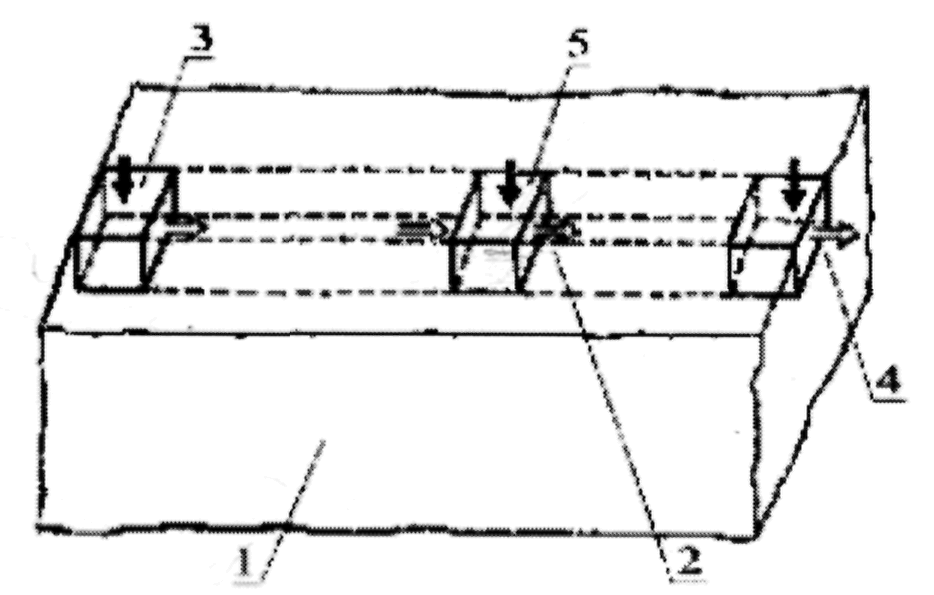 Хемотроніка (іоніка) - розділ електроніки, змістом якого є теорія і практика електрохімічних перетворювачів для нових типів керуючих, інформаційних, обчислювальних і вимірювальних пристроїв. 
Дифузія - це поширення іонів унаслідок різниці концентрацій.
 Конвекція - переміщення самого розчину за рахунок різниці густини. 
Міграція (аналог дрейфу носіїв заряду) - переміщення іонів під дією електричного поля або поля, створеного різницею потенціалів на електродах. 

Найпростіша електрохімічна комірка

                                    1,3 – електроди;                                                                        ВАХ симетричної                         
та несиметричної комірок.
                                                  2- електроліт.
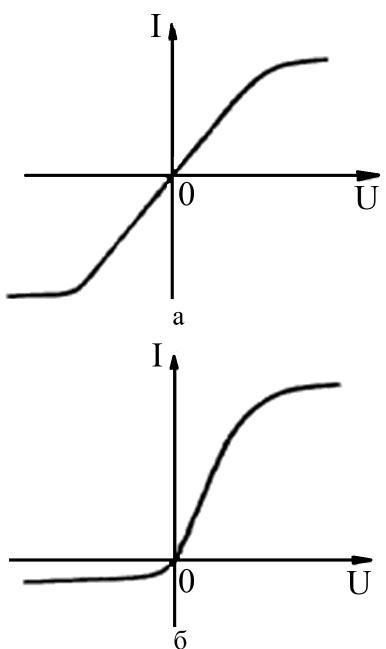 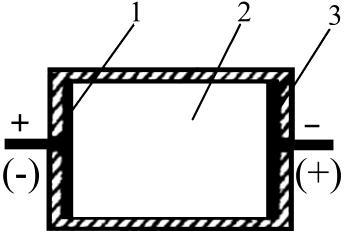 Магнітоелектроніка - галузь електроніки, яка присвячена теорії і практиці створення пристроїв, що ґрунтуються на явищах електромагнетизму та магнітної індукції, таких, як намагнічування, перемагнічування, розмагнічування осердь імпульсним або безперервним струмом, виникнення ЕРС в провіднику, який рухається, під дією магнітного поля.
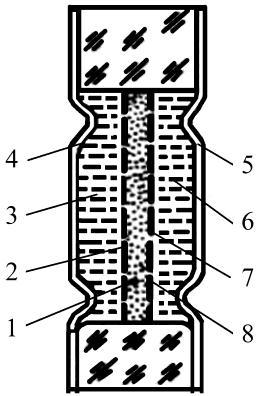 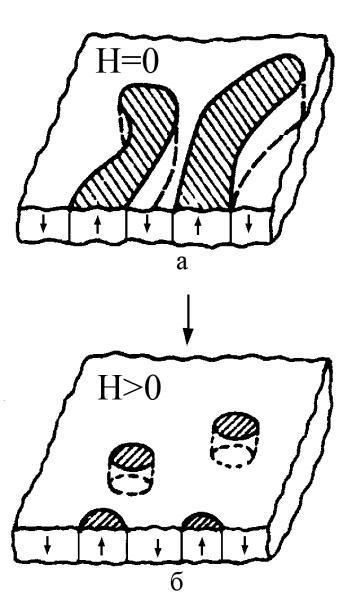 Схема утворення ЦМД: а - домени за відсутності магнітного поля, 
б - ЦМД, які утворилися під дією зовнішнього магнітного поля.
Схема будови електрокінетичної комірки
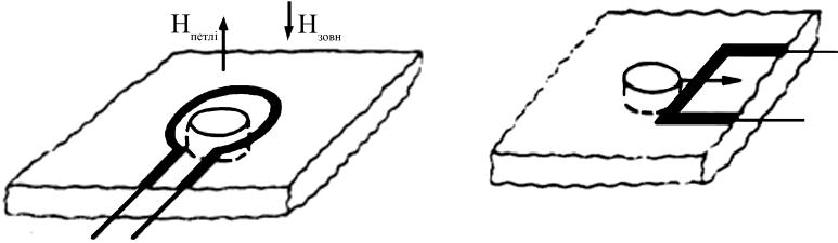 2, 8 -пориста перегородка;
1,7 – електроди у вигляді  металевих сіток;
3,6 - камери, заповнені електролітом;
4 і 5 - гнучкі мембрани.
Генератор доменів      Магніторезистивна петля  для  зчитування інформації.
Магнітодіоди - це напівпровідникові діоди з р-n – переходом, в яких вольт-амперна характеристика змінюється під дією магнітного поля.
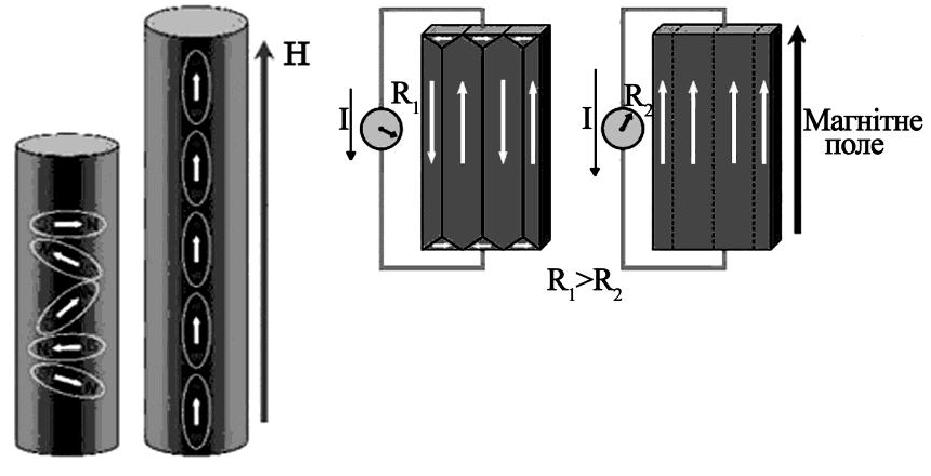 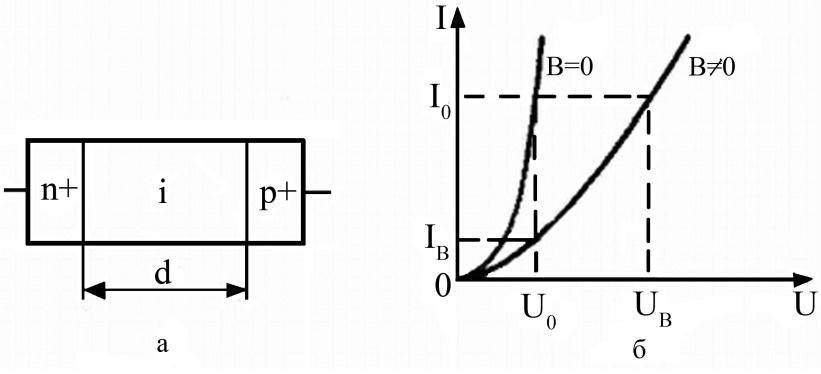 Схематичне пояснення магніторезистивного ефекту
Конструкція (а) і вольт-амперна характеристика (б) магнітодіода.
Магнітотранзистори - це транзистори, в яких вихідний струм визначається магнітним потоком, що проходить через нього, а інші характеристики та параметри змінюються під впливом магнітного поля.
Магнітотранзистори	класифікують  на  чотири типи:  одноперехідні (ОПТ), одноколекторні (ОКТ), двохколекторні (ДМТ) та польові (ПМТ). 

 
Одноперехідні – магнітотранзистори, що діють на основі модуляції опору бази носіїв заряду, які інжектуються із емітера та мають S-подібну вхідну характеристику.
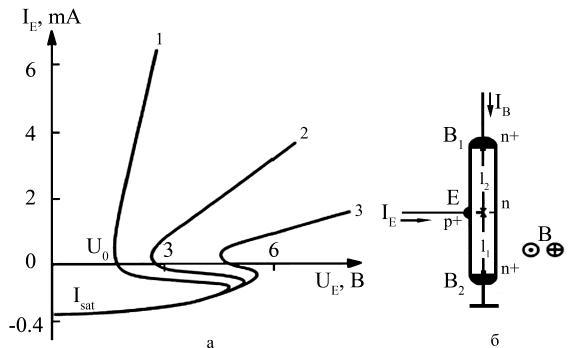 Вхідна характеристика ОПТ:
 крива 1 – В=0; 
крива 2 – В = 0,3 Тл; 
крива 3 – В = 0,6 Тл
= 2.103 В/АТл.
2. Одноколекторні – вертикальні біполярні транзистори (області емітера, бази та колектора розташовані один за одним в напрямку від поверхні в глибину напівпровідника), в яких під дією магнітного поля відбувається викривлення траєкторії носіїв заряду емітера, що приводить до збільшення ефективної довжини бази та відхиленню частини носіїв від колектора.
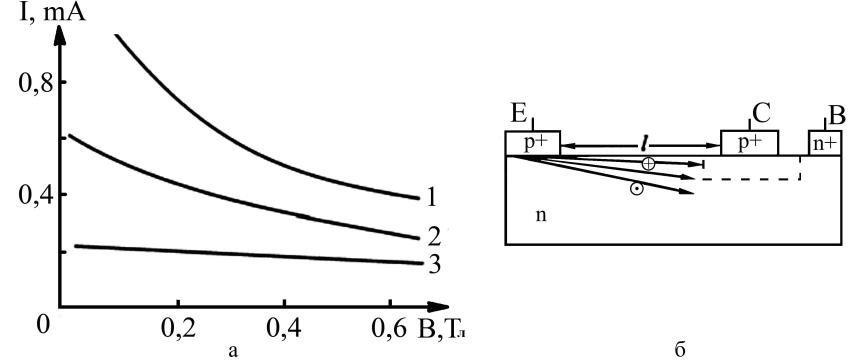 Вхідна характеристика (а) та схематичне зображення руху носіїв заряду (б) в одноколекторному  магнітотранзисторі: 
крива 1 – 25 В; 
крива 2 – 20 В,
 крива 3– 15 В
g = 2.104 В/АТл.
3. Двохколекторні магнітотранзистори – біполярні транзистори, в яких колектори К1 і К2 розміщуються симетрично відносно емітера. За відсутності магнітного поля струм емітера поділяють на дві рівні частини, які потрапляють на колектори .
Польові магнітотранзистори – польові транзистори, в  яких опір каналу (вбудованого або індукованого) змінюється під дією магнітного поля .
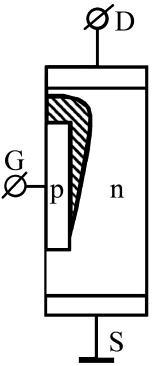 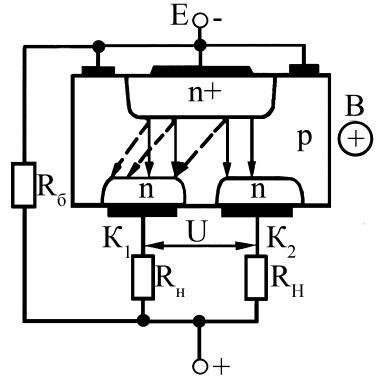 Структура ПМТ з p-n-переходом: 
D – сток, S – витік, G - джерело
Структура та схема ввімкнення ДКТ
Ефект Холла – це гальвано -магнітний ефект, який полягає у тому, що при протіканні струму в напівпровіднику виникає поперечна різниця потенціалів, якщо на цей напівпровідник діє магнітне поле, вектор якого перпендикулярний до напрямку струму.
Магнітотиристори – це напівпровідникові тиристори типу p-n-p-n, в яких напругу ввімкнення можна змінювати, впливаючи зовнішнім магнітним полем.
Емітер виконує роль аноду (А), 
керуючі і електроди (с1, с2)
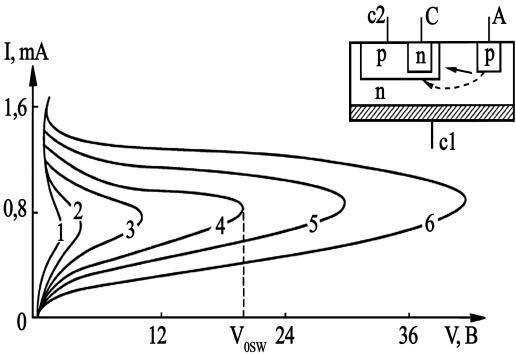 ВАХ Si- магнітотиритора, відстань між р-областями 100 мкм:
1 – В=-1 Тл;
2– В = -0,8 Тл;
3 – В=-0,4 Тл;
4 – В = 0;
5 – В = 0,4 Тл;
 
6 – В = 0,8 Тл
Акустоелектроніка - галузь електроніки, яка присвячена теорії і практиці створення пристроїв, заснованих на акустроелектроній взаємодії, які служать для перетворення та обробки сигналів.
Принцип  будови акустоелектронного приладу на поверхневих акустичних хвилях
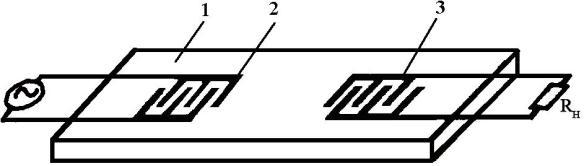 Основними параметрами перетворювачів на поверхневих акустичних хвилях є: внесене загасання, вхідний та вихідний опір, частотна вибірковість, смуга частот, що пропускаються.
Лінії затримки на поверхневих акустичних хвилях звичайно вносять загасання 0,5 - 1,5 дБ. 
Верхня частота, на якій працюють такі лінії, досягає 2 ГГц.
 Відносна смуга пропущення   від часток відсотка до 100%. 
Тривалість затримки складає одиниці - сотні мікросекунд. 
Затримка може бути фіксованою чи регульованою.
Динамічний діапазон ліній затримки 80 - 120 дБ.
Оптоелектроніка - це галузь електроніки, яка присвячена теорії і практиці створення приладів та пристроїв, заснованих на перетворенні електричних сигналів в оптичні та навпаки.
Оптичний напрям базується на ефектах взаємодії твердого тіла з електромагнітним випромінюванням (голографія ,фотохімія ,електрооптика). 
Електронно-оптичний використовує принцип фотоелектричного перетворення при внутрішньому фотоефекті з одного боку, та фотолюмінесценції - з іншого (волоконні лінії зв'язку ).
 
Головна проблема оптоелектроніки - суттєве зменшення паразитних зв'язків між елементами однієї мікросхеми та між мікросхемами.
Найважливішими матеріалами оптоелектроніки є такі речовини, як: GaAs, BaF2, CdTe (для виготовлення підкладок); структури GaAlAs/GaAs/GaAlAs (електрооптичні модулятори); SiO2 (матеріал для ізоляції), Si, CdHgTe, PbSnSe (фотодіоди, фототранзистори). 
У деяких ІМС використовуються Ni, Cr, та Ag.
Кріогенна електроніка (кріотроніка) - галузь електроніки, що займається питаннями застосування електронних явищ, що відбуваються в різних речовинах при низьких температурах.
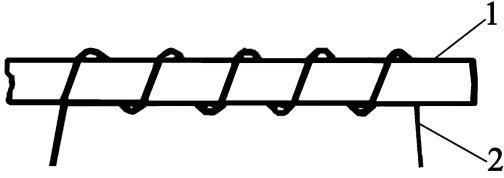 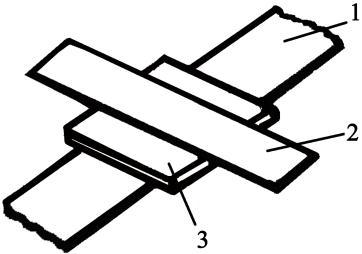 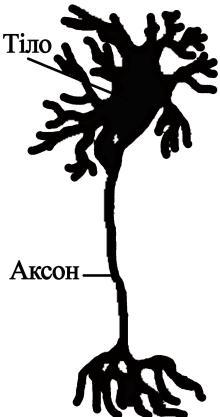 Дротовий кріотрон
Плівковий кріотрон
Біоелектроніка (біоніка) - це один з напрямів біоніки, який вирішує задачі електроніки на основі аналізу структури та життєдіяльності живих  організмів.
Схема нейрона